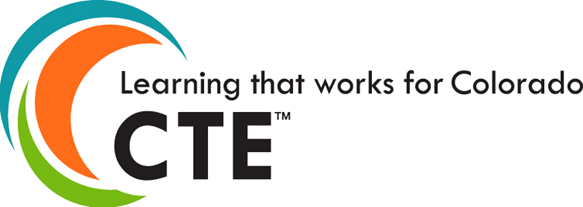 OGA DASHBOARD AND DATA REPORT REVIEW
[Speaker Notes: Introductions]
Agenda

OGA: What and Why
Data Quality
OGA Dashboard Review
Live Dashboard Demo
2
[Speaker Notes: Talking Points
OGA: Hopefully at some point you’ve seen Victoria’s more encompassing presentation on Opportunity Gap Analysis, but for today, we’ll just touch on the highlights and how you can make it work for you.
Then we’ll briefly talk about enrollment and performance reporting. Because before you can make decisions based on data, you have to decide whether that data is good or not. We’ll go over some examples of what you might see in your data to help you make those decisions.  
Next we’ll review the individual components of the OGA Dashboard and how each might help you achieve your OGA goals.  
Then lastly, we’ll do a live demo of going through an OGA Dashboard.]
Colorado: Committed to DEI
Diversity
Inclusion
Equity
Representation; composition. A wide range of qualities and attributes within a person, group or community. Diversity can address a variety of factors. In CTE, the special populations and subgroups that are described in the workbook are the typical ways that we consider diversity.
Acknowledging and valuing people’s differences so as to enrich or shift social planning, decision making and quality of life for everyone. In an inclusive society, we all have a sense of belonging, acceptance and recognition as valued and contributing members of society.
Fairness in outcomes; creating just outcomes; giving everyone what they need to be successful. Acknowledging everyone’s unique situation and addressing historical and current-day systemic barriers. (Contrast with equality, in which each individual is treated the same.)
3
[Speaker Notes: Talking Points:
Colorado continues to being committed to Diversity, Equity, and Inclusion. That means all of us need to explore ways to improve access to educational opportunities for marginalized and special populations. You can read more about DEI in the CTE OGA Workbook, which you can download from the link at the end of this presentation.]
Reflective Approach to Equity in CTE
Develop and Implement an Action Plan
Gather Data and Identify Opportunity Gaps
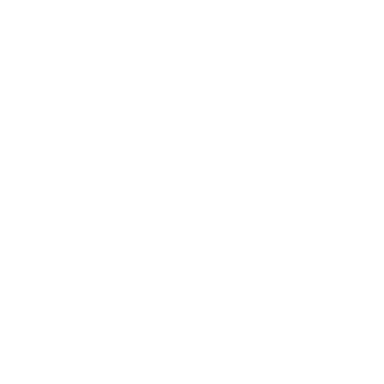 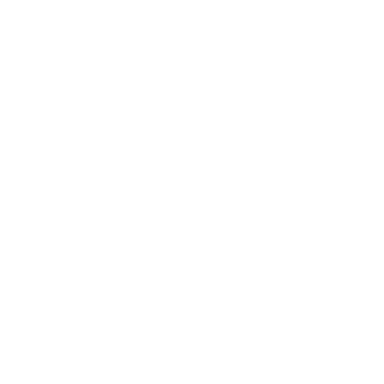 Build Awareness
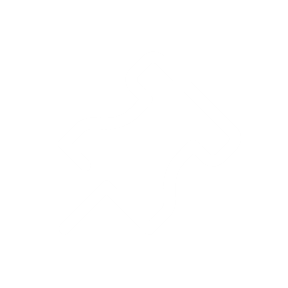 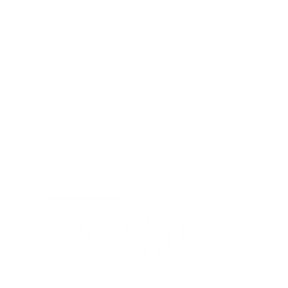 Select Strategies
Examine Root Causes
Sarah.Heath@cccs.edu
4
[Speaker Notes: Talking Points: 
Building equity in best reflected as a continuous circle. In Colorado’s journey to building equity, we started in the middle of the circle here with Building Awareness. We did this by discussing why equity is important and understanding common challenges faced in CTE in reaching marginalized groups and special populations. We did this last year by hosting Brave Dialogues and emphasizing equity in all of our CTE conversations. 
Last year was also the first year that we began to gather data and created these data dashboards for each district and consortium’s use. You all probably had a chance to review the data last year, and became familiar with the tabs and the dashboard, but maybe you weren’t really sure how to analyze the data and use it in your decision making. This is the area we want to focus on this year, which is really to begin building a better understanding of how to Identify Opportunity Gaps, and then Examine Root Causes by leveraging different tools and techniques outlined in the CTE OGA Workbook which will then help Select Strategies that can help Develop and Implement an Action Plan. 
This approach is represented as a cycle to illustrate that we’re never truly done with the work. As soon as we finish the cycle, we start from the beginning again by gathering and examining our data.]
Opportunity Gap: What Is It?
An observable disparity in access and/or outcomes for a specific subgroup or special population that results from systemic inequities, implicit biases, stereotypes and outright discrimination based on group identities
5
Identify Opportunity Gaps
6
[Speaker Notes: Talking Points:
We created the dashboards because we wanted to offer a tool to help identify these components of opportunity gaps. To do who is affected by this gap; what the nature of the gap is; and where and when this gap occurs. The dashboard was designed to help you find disparities in your district across specific subgroups and/or special populations.]
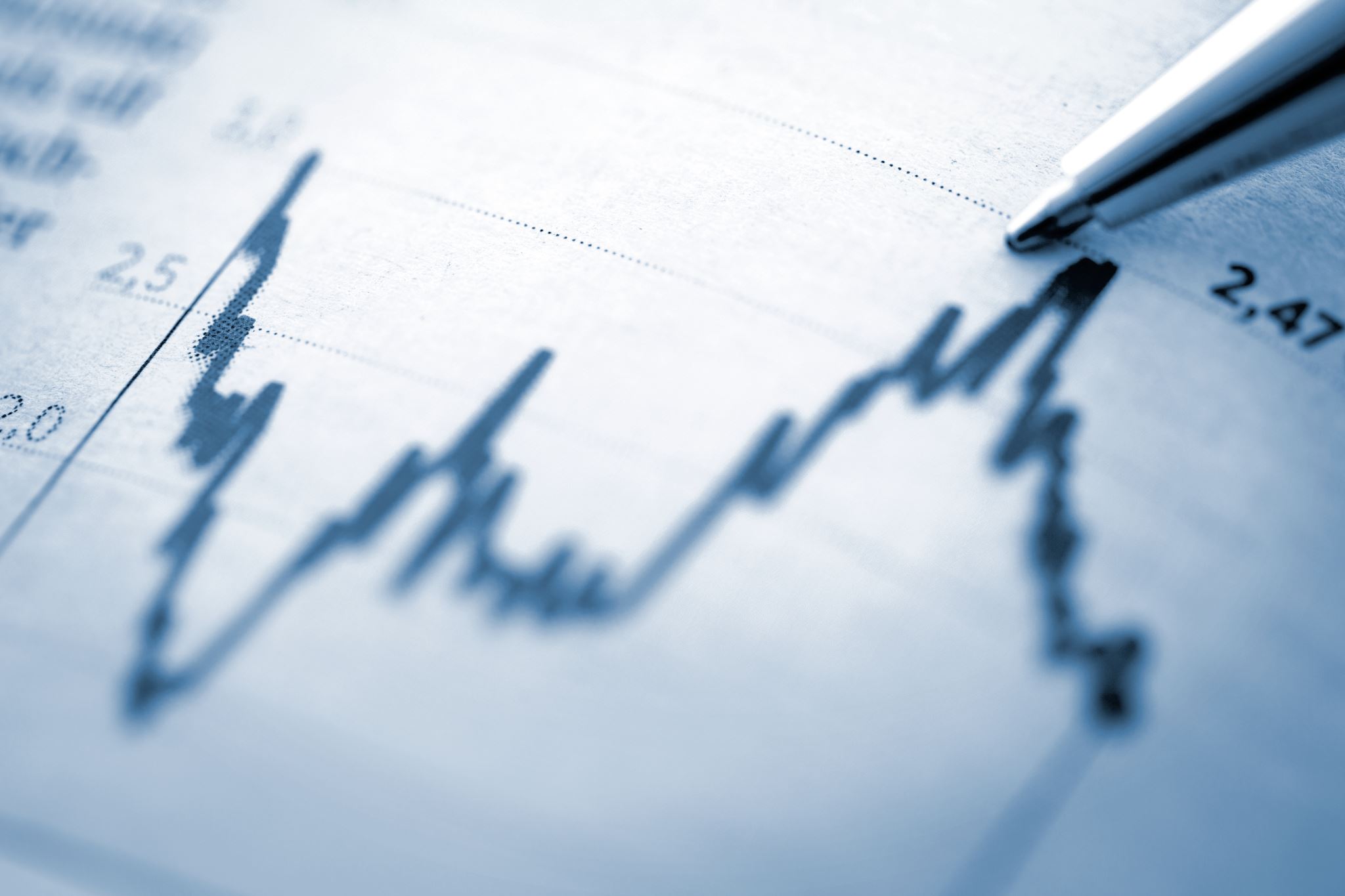 7
Data Analysis
[Speaker Notes: Talking Points:
Okay, so let’s talk data….]
Limitations of Data Analysis
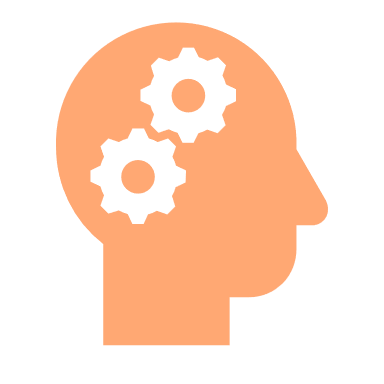 8
[Speaker Notes: Talking Points:]
First Steps: Examine Your Data
OGA is based on reported enrollment. Do you have reported enrollment in categories that don’t look correct? Examples may be identical enrollment and participation numbers (okay only if you have no < 1Year CTE Enrollments). Otherwise, you should have more enrolled.
What to look for
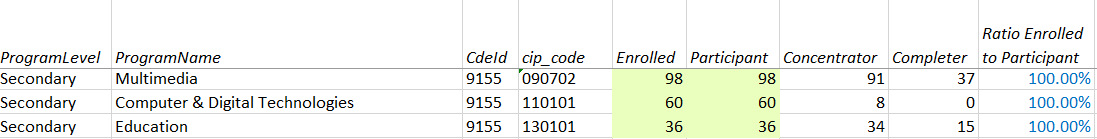 Or maybe you have identical participant and concentrator numbers, which is unlikely unless you have no students who have hit the 1-year mark without also hitting the 2-year mark. However, is the enrolled correct?
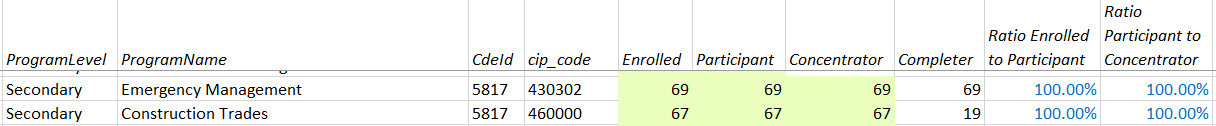 9
[Speaker Notes: Talking points: 
Before you get started, review your data. Why? Because of what we said previously - your analysis is only going to be as good as the data you reported. So before you start looking for gaps, know what data fields are good to use. If you feel the reporting is questionable, then don’t rely solely on the dashboard information or one year of information. Instead, look across years to see if the issue is persistent. 
Go over the first two frequently reported errors.]
First Steps: Examine Your Data, Cont.
Or maybe you have identical concentrator and completer numbers, which is also unlikely, unless every student who hit the 2-year mark also finished all courses within the program.
What to look for
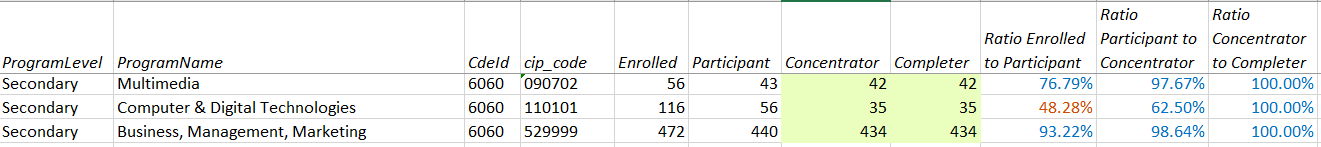 Or maybe you have greater concentrators than participants, or more completers than concentrators, which would also be unlikely since students must hit the 1-year mark before they hit the 2-year mark.
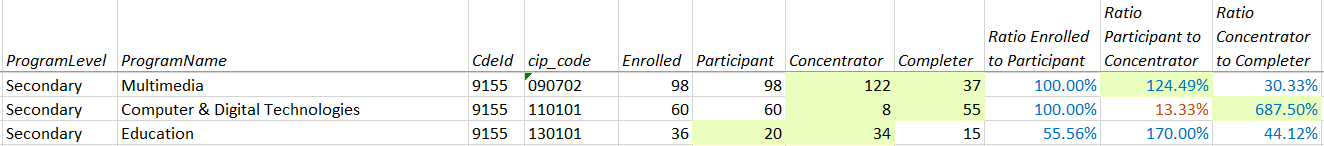 The ratios of 100% or higher are usually a dead giveaway that something in the reporting isn’t quite right.
10
[Speaker Notes: Talking points: 
Talk other common errors.]
First Steps: Examine Your Data, Cont.
If you have questions whether your data is good to use, analyzing data across programs on the multi year tab can help you reveal where reporting issues may be an issue and what is more expected. However, you’ll need to dig deeper to know whether the impact would cause you to eliminate those specific years/or fields of data from your analysis. For example, do the extra concentrators reported below for year one impact the % of Latino reported below for year one. Answer: No.
What to look for
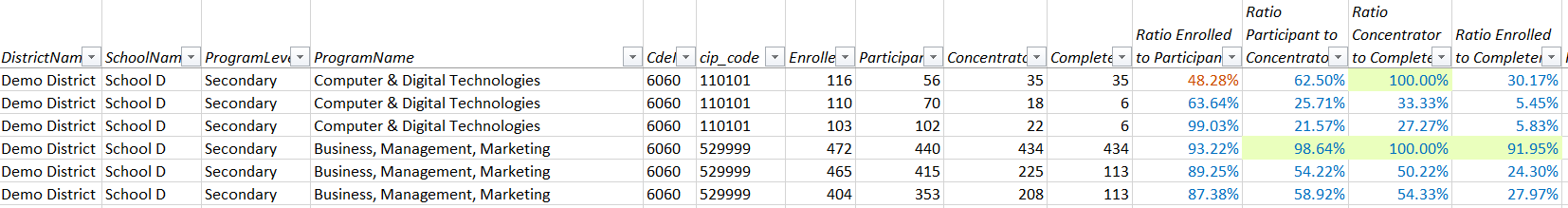 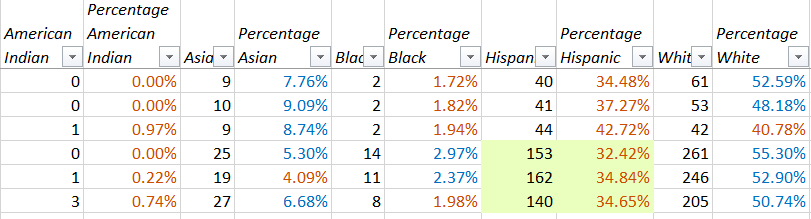 11
[Speaker Notes: Talking points: 
Next, use your multi year tab to examine the summary data across years. (Note you’ll need to sort by year and create a summary line of the data) Are the numbers consistent or are there large fluctuations in the number of students reported per enrollment category? Make notes of fields and/or years of data not to include in analysis. 
Also look at data across programs and years. Does it look consistent or are there large increases or decreases? 
Note if you find some sketchy errors, it doesn’t mean you can’t use all the data. It may just be you need to be wary of a certain reported field or indicator and need to dig a little deeper or look at multiple years before deciding a gap truly exists. This is a tool to help you, but it’s not the one all end all. And again, it’s only as good as the data reported. (Which, May 2nd, Data Summit, and May 8th Enrollment reporting – Save the dates)]
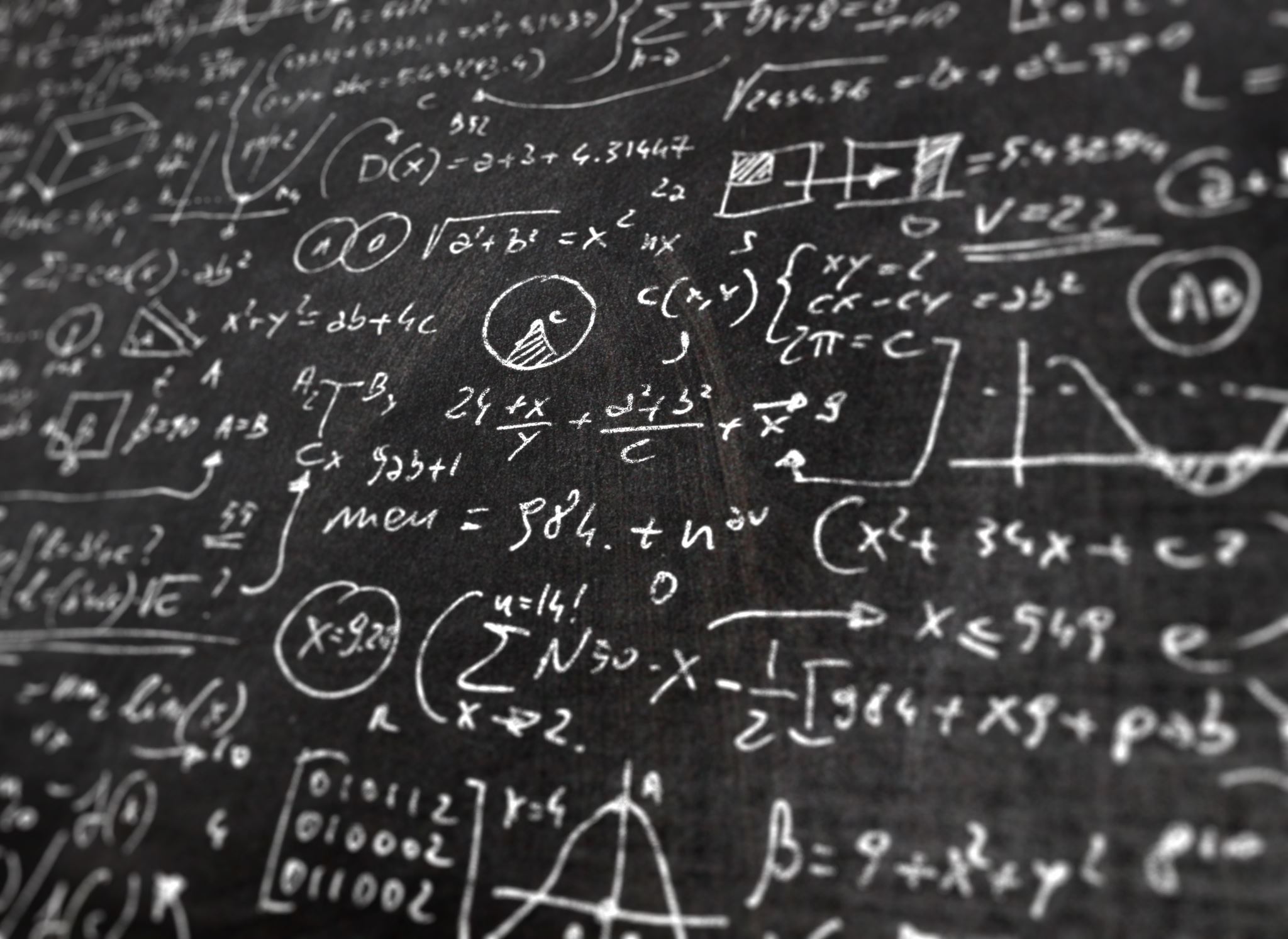 Dashboards
12
[Speaker Notes: Talking Points: 
Okay, ready for some dashboards?]
OGA Dashboards: Instructions
The first tab gives you the background of the entire OGA DASHBOARD. You can read about the purpose of OGA and how calculations are made, look up a definitions for a data field, and see instructions about determining your population, collecting your data, and identifying your comparison population.
Links
Purpose
Definitions
Modifying Data
Analyzing Data
[Speaker Notes: Instructions:]
OGA Dashboards: Summary
The first tab is the visual DASHBOARD, where you can see at a high level your Overall Enrollment in CTE versus your Overall Comparison Population in the top graph and Enrollment by Career Cluster in the second graph.  (Note we removed last year’s Over/Under Against Programs)
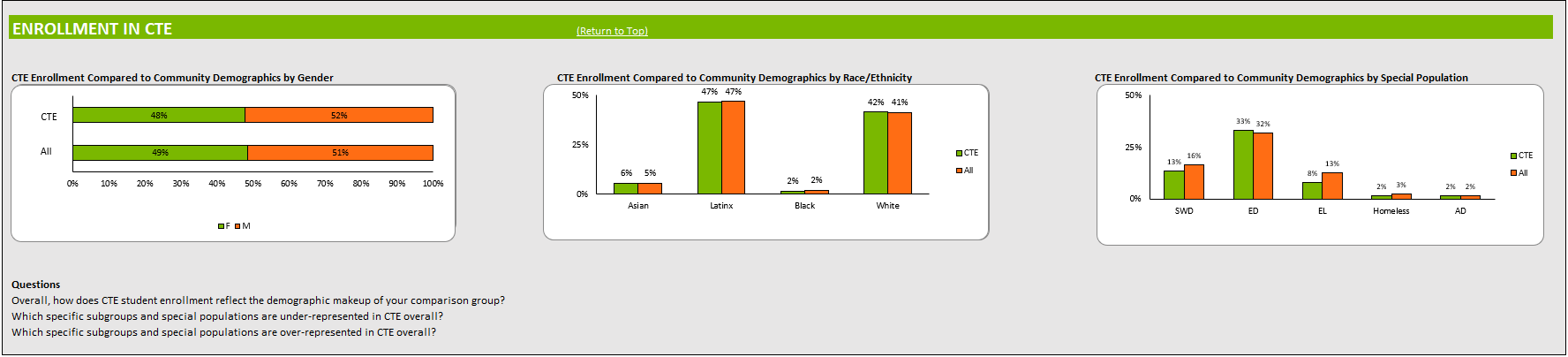 14
[Speaker Notes: Talking Points: 
On the surface, this district is pretty solid. Only off 1% in gender, racial equity across the board, and achieving most targets in special populations. Students with disabilities and English Language Learners appear to be areas of interest.
The cluster level begins to tell a different story. The under and over enrollment by gender shows 16 programs are underrepresented in females by 10% or more and 17 programs have similar underrepresentation of males. Racially, LatinX students are underrepresented in 13 programs as are English Language Learners.
So although this district is well-balanced overall, opportunities exist within the cluster levels.]
OGA Dashboards: Career Cluster
Selecting a Career Cluster in the dropdown box will allow you to quickly see how you’re doing in that cluster across gender, race/ethnicity, and special populations compared to your district demographics. For example, here you can see that in Architecture & Construction, females represent 15% compared to the district’s overall female representation of 49%. In racial clusters, Asians are underrepresented, as are English Language Learners.
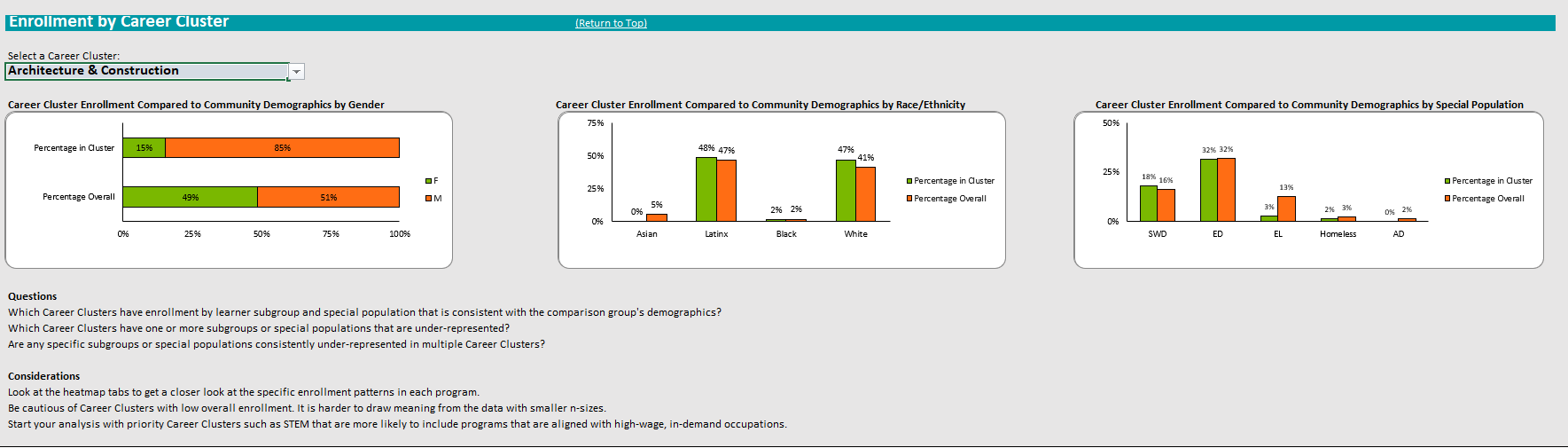 15
[Speaker Notes: Talking points:
Take notes as you examine your career cluster information. Where are the programs doing well and where might some opportunities to improve exist? You won’t be able to target everything, but you might start seeing a pattern that allows you as a team to say what you want to focus on for the upcoming year or years. For example, are you low in Latinx across a majority of programs? That might be a good place to start doing some root cause analysis.]
OGA Dashboards: CTE Enrollment
The second tab is the CTE ENROLLMENT. Here you can see total counts across demographics and special populations for the entire district. Each is color coded by category to help identify data blocks.
16
[Speaker Notes: Talking points:
There’s too much data to show here, but this tab include counts and %’s for Perkins Performance, Race and Ethnicity, Gender (which is actually blue) and special populations, all presented by cluster.]
OGA Dashboards: CTE Enrollment
Participant (new this year) Concentrator and Completer ratios, as well as WBL (also new this year), are shaded from low to high percentages, but no other indicators on this tab are shaded for your review. You may wish to do that on the other enrollment tab or multi year tab if you want to take a closer look at over/under percentages verses comparison data .
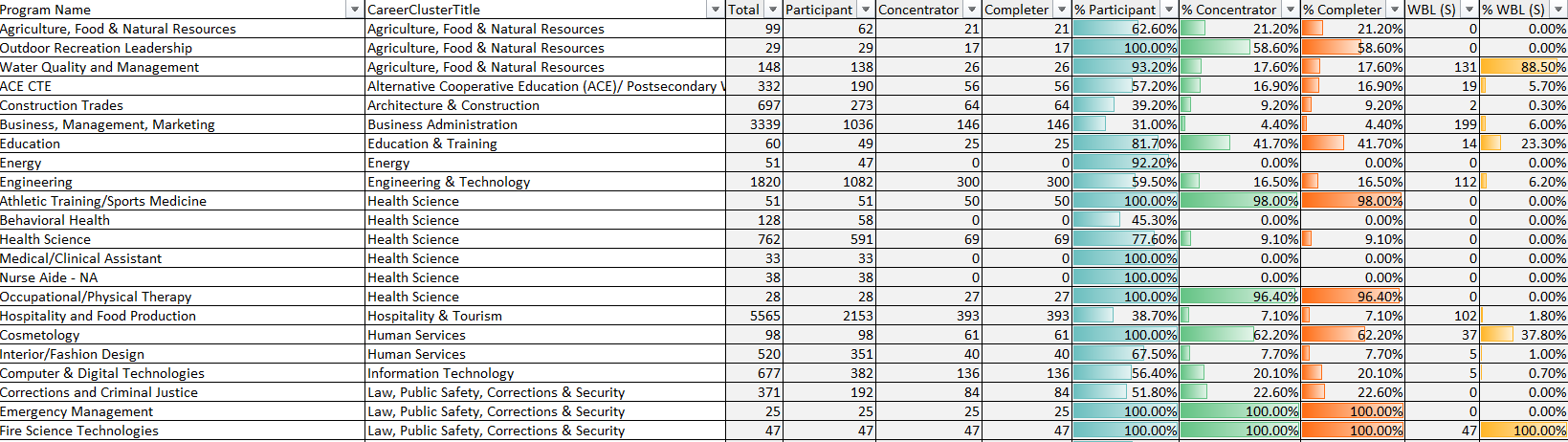 17
[Speaker Notes: Talking points:
So just be aware these shadings aren’t based on any comparison percentage or target percentage. They are just literally shaded from low to high numbers. These are a good representation of how students are progressing through your programs, as long as your reported enrollmet numbers are good. There is no shading of other low or high indicators on this tab, although that is something you could do if you find it beneficial.]
OGA Dashboards: Comparison Population
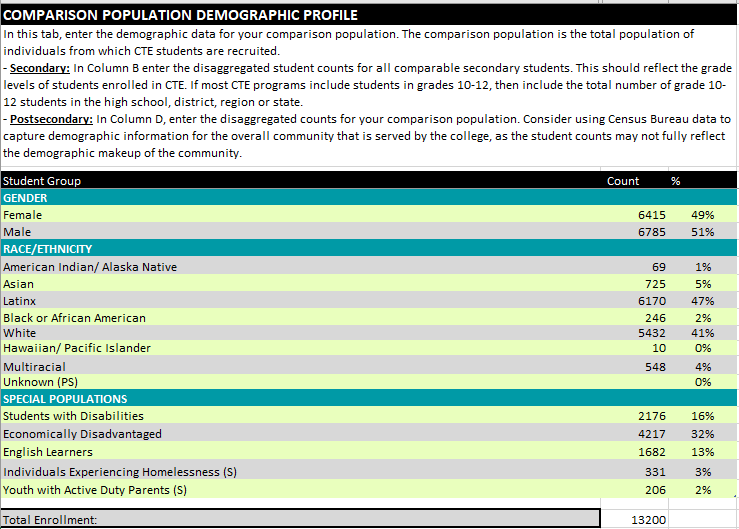 The third tab is your district’s COMPARISON POP data which is the base for determining whether Career Clusters and/or programs are doing better, equal to, or lesser compared to overall district demographics. 
This tab may be modified to reflect an individual school or for post-secondary, your entire institution population or other regional representation, and not just your CTE population.
18
[Speaker Notes: Talking points:
This is a really critical tab in the dashboard as it drives all the over and under representation in your district. For secondary, this information was taken from the CDE and reflects your district demographics for students in the same grade levels as CTE.  
For post-secondary, the comparison population is currently your overall CTE demographic for 2023. For post-secondary, you should, as a team at your institution, consider what you’d like your comparison population to be in order to give you better information. Is it the overall institution demographics? Is there a region you serve where 90% of your students come from? You have better resources and understanding of your students, so this is one thing you might want or need to do that secondary institutions don’t need to do.]
OGA Dashboards: Enrollment
The ENROLLMENT tab contains the data that drives the DASHBOARD results. Note that this is where you have the option to enter data for an individual school if you wish to see results at a more granular level. See the instructions if you wish to do this. It is highly recommended you use a copy of the workbook to do any manipulation.
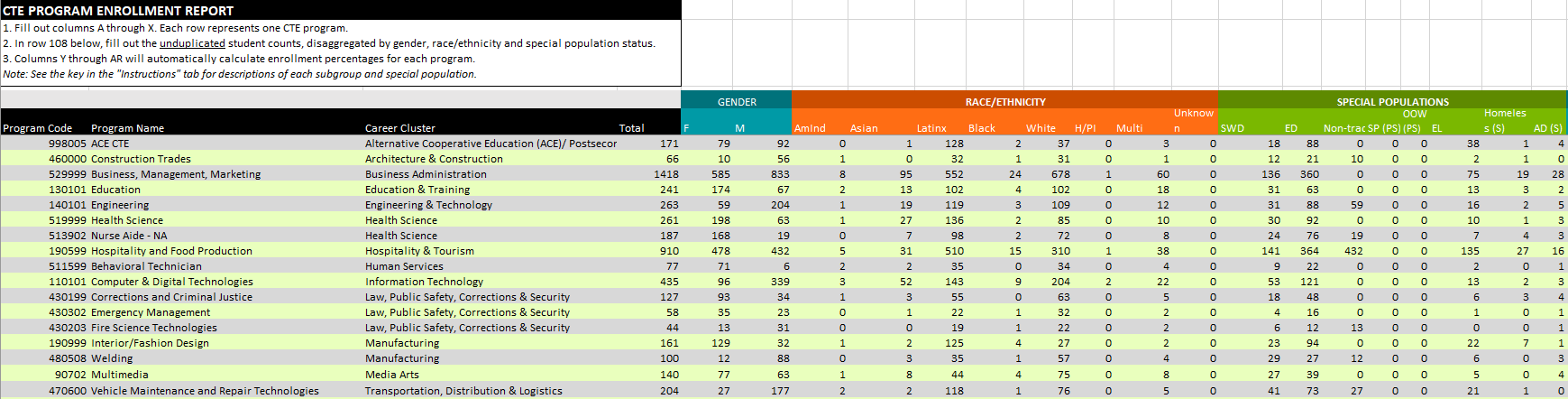 19
[Speaker Notes: Talking points:
So this is the second enrollment tab, but in my opinion, the one that’s a little more clear to read. It’s small, but if you want to sort and shade by high and low or over and under to comparison percentages, it’s easier to do here. Both counts and %’s are reflected here and again, this data is for one year by cluster. 
This is also the tab where, if you’d like to look at say, one individual school within your district, or multiple years of data rolled together, or maybe you and some other schools want to look at a region, you can input those enrolled numbers in columns A-X here and update the Comparison population tab which would need to reflect that same demographic. Then the heatmap and dashboard would reflect that data. However, that is pretty advanced and I wouldn’t recommend doing any modifications until you get really familiar with the dashboards. Also, always make a copy before making changes.]
OGA Dashboards: Heatmap
The next tab is the HEATMAP, which is intended to show you areas of OVER and UNDER performance across demographics within Career Clusters. This can be helpful in planning strategies and establishing goals for the new year.
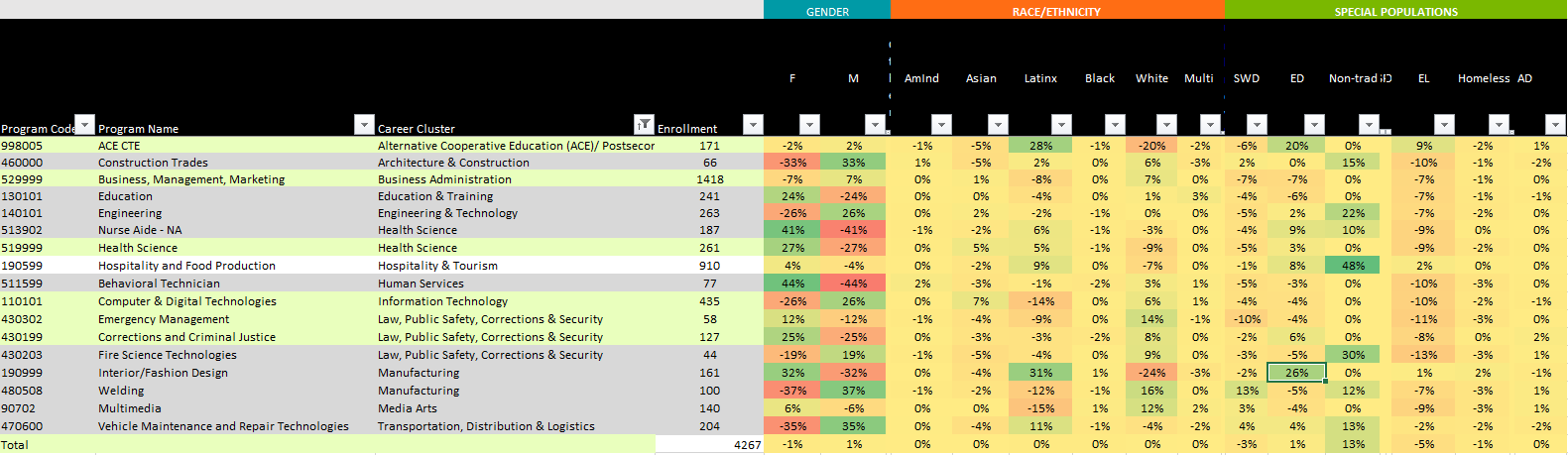 20
[Speaker Notes: Talking points:
The Heatmap is probably the most popular tab next to the Dashboard because it’s visual and quick to identify areas over and under. But it’s important to understand what these percentages mean. Whereas the enrollment tab %’s represent the ACTUAL % that reported number represents of the overall enrolled count for that cluster, in the heatmap, the % is telling you the % OVER or UNDER that number represents from the Comparison demographic. 
So take an example, take Interior/Fashion Design. In Enrollment, the percentage of female to male is 80%/20%. What this is telling you here, is that females are overrepresented by 32% compared to the comparison demographic and males are underrepresented by 32%. So this isn’t a yay, green is good and red is bad. The green and red represent the extremes.]
21
The Multi Year tab contains four years of data for each institution (if reported and/or available) and program in the district. This is most helpful if you wish to analyze your data at a more granular level. Data for enrollment and follow up, gender, race/ethnicity, special populations, and Perkins targets are included.
OGA Dashboards: Multi Year Tab
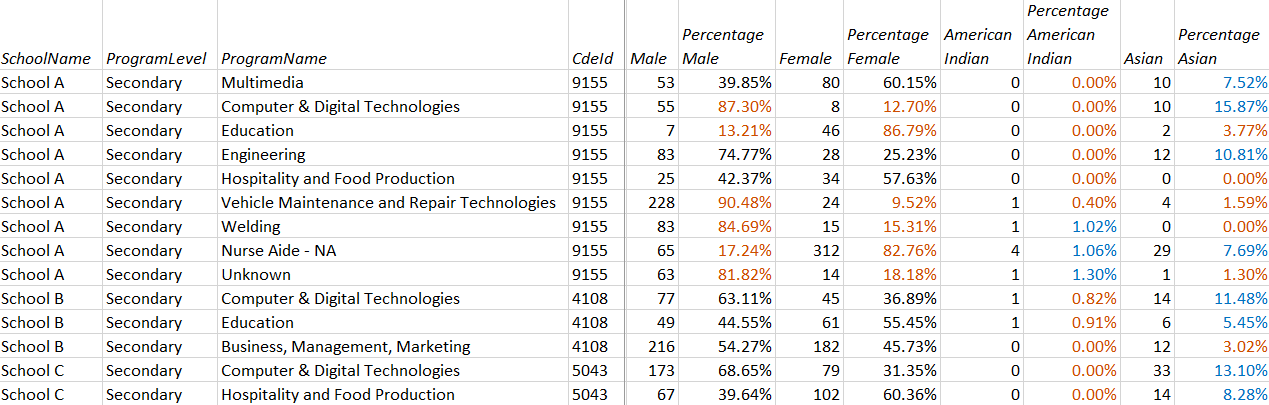 [Speaker Notes: Talking points:]
OGA Dashboards: 3 Year Performance
Note that for 2024, the PERFORMANCE DATA TAB, which showed your CTE performance against STATE PERFORMANCE TARGETS for the last three years, is no longer included as these annual reports are easily accessible via the gateway report section. 

To see your current performance report, login to the gateway, select reports and search on “performance”. Then choose “Private Performance by Institution Report (Secondary or PostSecondary)” and View on Web or Export to Excel. 


YOUR ASSIGNMENT

Between now and June 5, when we’ll hold a session on Conducting Root Cause Analysis and Action Planning: 
Download and read the OGA Workbook (Link on last page)
Examine your district’s OGA dashboard as an individual or a team and identify three potential areas to conduct a root cause analysis,
22
[Speaker Notes: Talking points:]
Let’s do an OGA Review!
23
OGA Workbook Tasks
Overall, to what extent does your CTE learner population reflect your overall comparison population? 
List the specific subgroups and populations that are under-represented overall.
List the specific subgroups and populations that are over-represented.
Now repeat these for specific programs. 
Now repeat these for schools.
24
[Speaker Notes: Talking points 
Work through Demo Dashboard.]
Next Steps: Identify your GAPS, Sign up for Help
How do you know this?
Sept. 11, 1-4 PM
Oct. 9, 1-4 PM 
Nov. 13, 1-4 PM
What does that mean here?
Why is this so?
25
[Speaker Notes: Talking points]
Next Steps: Identify your GAPS, Sign up for Help
Nobody builds a house overnight — you have to start with the first brick. Don’t think you have to tackle everything in one year. 
Think about how this information helps meet your local goals established during last year’s need assessment sessions.
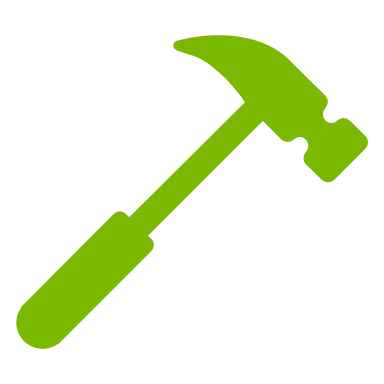 26
[Speaker Notes: Talking points 
It’s easy to identify challenges. What takes hard work is identifying practical solutions and implementing an action plan that results in systems-level change. Yet every building starts with laying the first brick. For the action planning process, we want to create a blueprint, gather our bricks, and start with the first steps.]
Links
OGA Workbook (Recommend read and review before June 5) http://coloradostateplan.com/ve-135/
Conducting Root Cause Analysis and Action Planning June 5 https://cccs-meetings.webex.com/cccs-meetings/j.php?MTID=m09c002dc5ce668decb101f8a225cc823
Sign up for 30 Minutes OGA Personalized Help:
Sept 11 https://www.signupgenius.com/go/60B0D4DAAAB28A7FD0-48930395-ogahelpdesk 
Oct 9 https://www.signupgenius.com/go/60B0D4DAAAB28A7FD0-48930619-ogahelpdesk 
Nov 13 https://www.signupgenius.com/go/60B0D4DAAAB28A7FD0-48930832-ogahelpdesk
27
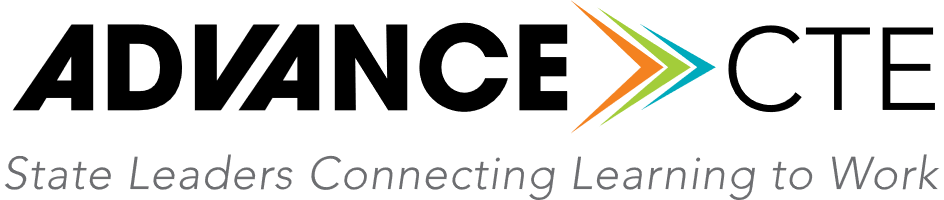